Surface Area and Volume of Solids
Geometry
Chapter 12
[Speaker Notes: Geometry 12]
This Slideshow was developed to accompany the textbook
Larson Geometry
By Larson, R., Boswell, L., Kanold, T. D., & Stiff, L. 
2011 Holt McDougal
Some examples and diagrams are taken from the textbook.
Slides created by 
Richard Wright, Andrews Academy 
rwright@andrews.edu
12.1 Explore Solids
Polyhedron
Solid with polygonal sides
Flat sides
Face
Side
Edge
Line segment
Vertex
Corner
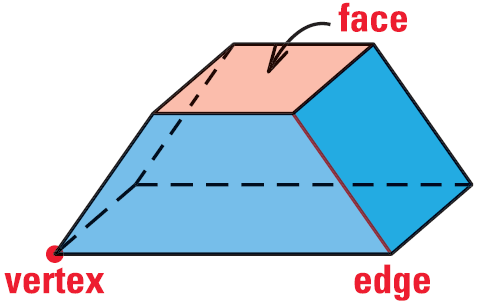 12.1 Explore Solids
Prism 
Polyhedron with two congruent surfaces on parallel planes (the 2 ends (bases) are the same)
Named by bases (i.e. rectangular prism, triangular prism) 
Cylinder 
Solid with congruent circular bases on parallel planes (not a polyhedron)
12.1 Explore Solids
Pyramid  polyhedron with all but one face intersecting in one point
Cone  circular base with the other surface meeting in a point (kind of like a pyramid)
Sphere  all the points that are a given distance from the center
12.1 Explore Solids
Euler’s Theorem
Convex
Any two points can be connected with a segment completely inside the polyhedron
Concave
Not convex
Has a “cave”
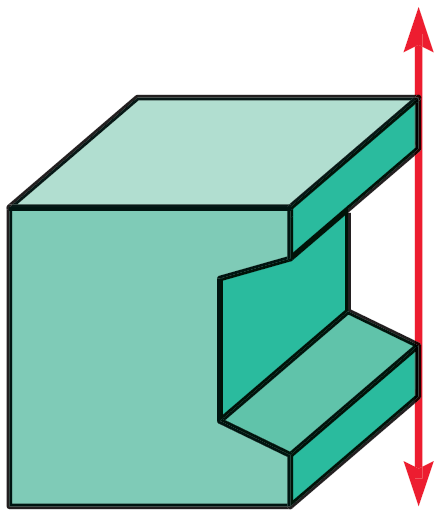 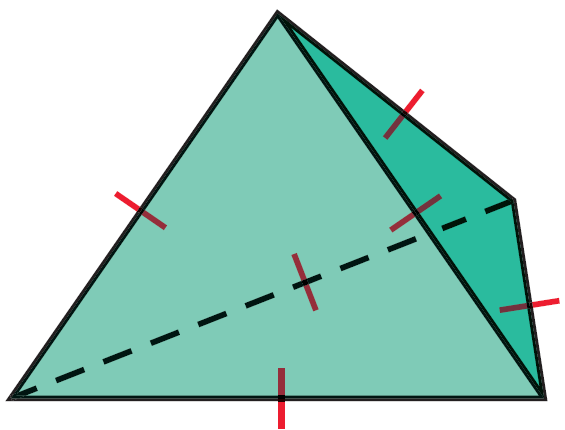 12.1 Explore Solids
Tell whether the solid is a polyhedron.  If it is, name the polyhedron and find the number of faces, vertices, and edges and describe as convex or concave
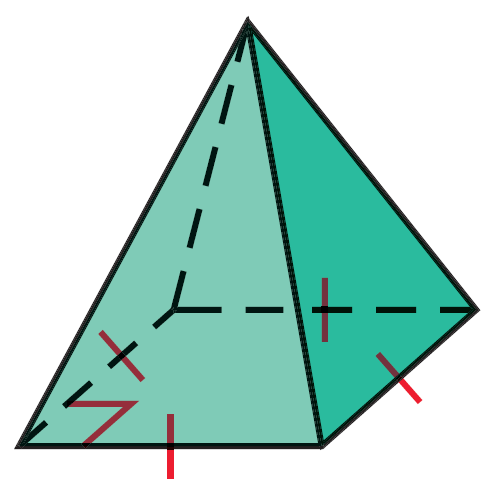 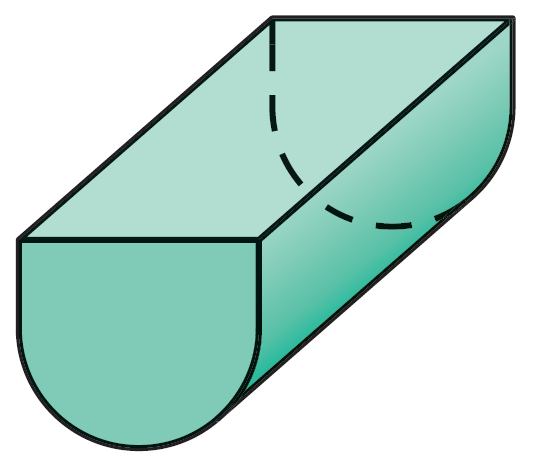 Polyhedron
Square Pyramid
5 faces
5 vertices
8 edges
convex
Not a polyhedron because of the curved face
[Speaker Notes: Polyhedron; Square Pyramid; 5 faces, 5 vertices, 8 edges; convex

Not a Polyhedron]
12.1 Explore Solids
Tell whether the solid is a polyhedron.  If it is, name the polyhedron and find the number of faces, vertices, and edges and describe as convex or concave
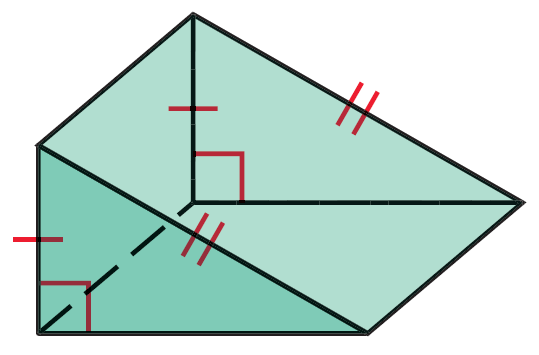 Polyhedron
Triangular Prism
5 faces
6 vertices
9 edges
convex
[Speaker Notes: Polyhedron; Triangular Prism; 5 faces, 6 vertices, 9 edges; convex]
12.1 Explore Solids
Regular polyhedron 
Polyhedron with congruent regular polygonal faces
Only 5 types (Platonic solids)
Tetrahedron  4 faces (triangular pyramid)
Hexahedron  6 faces (cube)
Octahedron  8 faces (2 square pyramids put together)
Dodecahedron  12 faces (made with pentagons)
Icosahedron  20 faces (made with triangles)
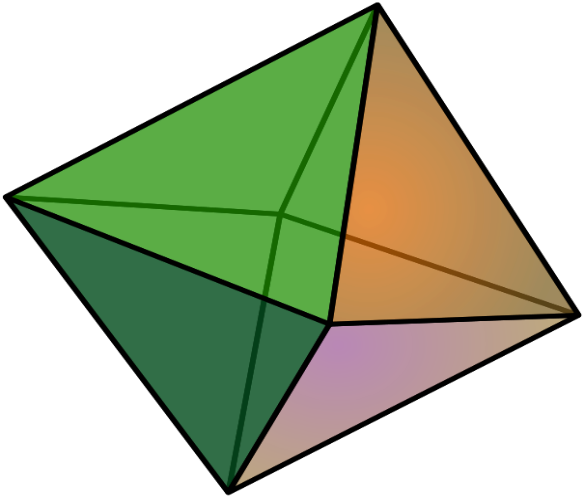 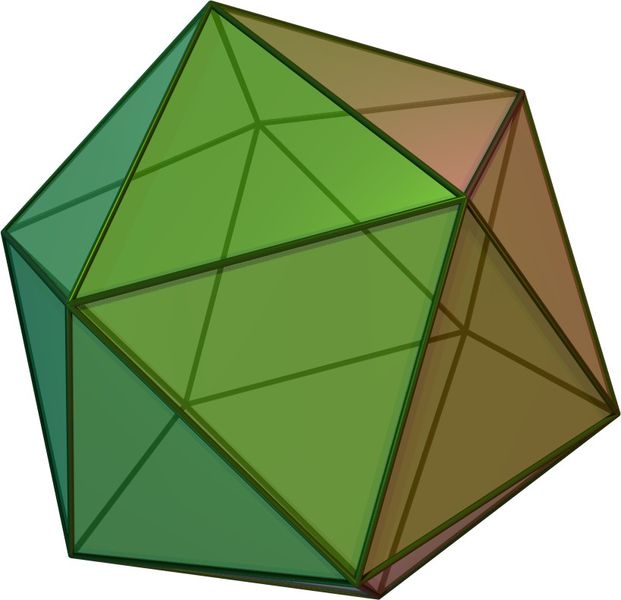 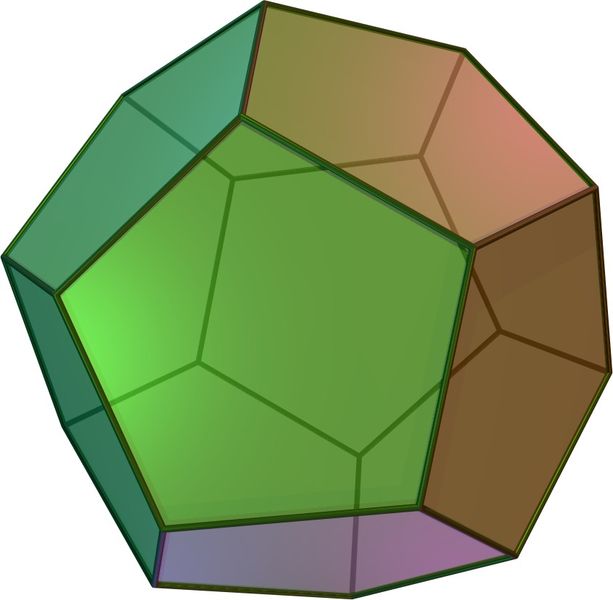 12.1 Explore Solids
Cross Section
Imagine slicing a very thin slice of the solid
The cross section is the 2-D shape of the thin slice
12.1 Explore Solids
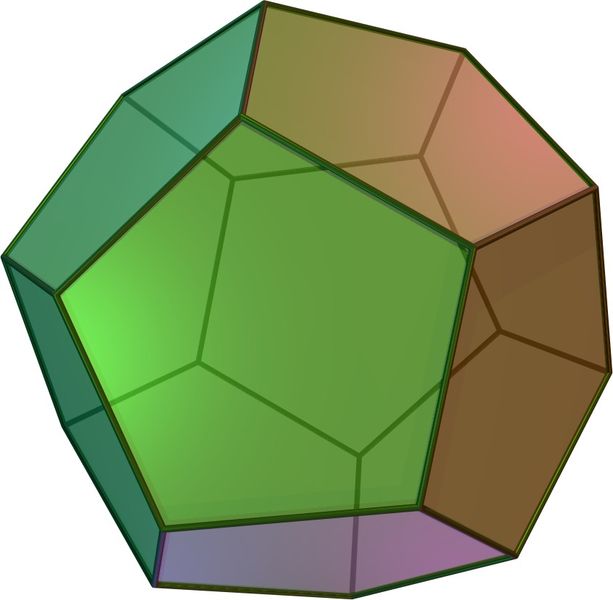 12.1 Explore Solids
Describe the cross section.
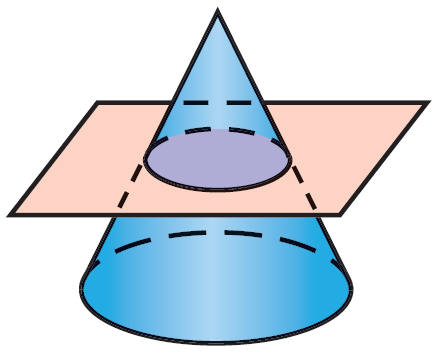 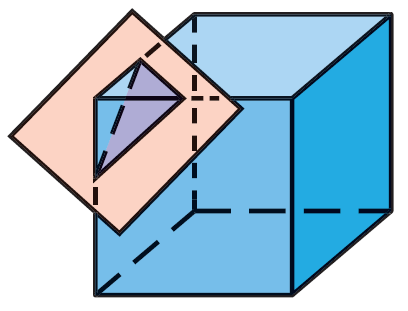 Triangle
Circle
[Speaker Notes: Triangle

Circle]
12.1 Explore Solids
Describe the cross section.





798 #2-40 even, 44-60 even = 29
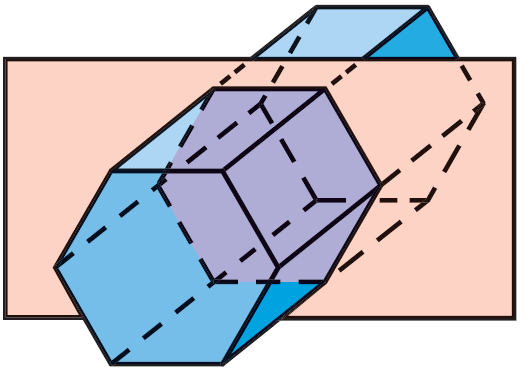 hexagon
[Speaker Notes: Hexagon]
Answers and Quiz
12.1 Answers

12.1 Homework Quiz
12.2 Surface Area of Prisms and Cylinders
Surface area = sum of the areas of each surface of the solid
In order to calculate surface area it is sometimes easier to draw all the surfaces
[Speaker Notes: Some sports rely on having very little friction.  In biking for example, the smaller the surface area of the tires, the less friction there is.  And thus the faster the rider can go. 

 Draw the top triangle first (for some triangles you may have to count a horizontal space as 2)]
12.2 Surface Area of Prisms and Cylinders
Nets
Imagine cutting the three dimensional figure along the edges and folding it out.
Start by drawing one surface, then visualize unfolding the solid.
To find the surface area, add up the area of each of the surfaces of the net.
12.2 Surface Area of Prisms and Cylinders
Parts of a right prism
Bases  parallel congruent surfaces (the ends)
Lateral faces  the other faces (they are parallelograms)
Lateral edges  intersections of the lateral faces (they are parallel)
Altitude  segment perpendicular planes containing the two bases with an endpoint on each plane
Height  length of the altitude
Base
Lateral Face
Altitude
Lateral Edge
12.2 Surface Area of Prisms and Cylinders
Right prism 
Prism where the lateral edges are altitudes
Oblique prism 
Prism that isn’t a right prism
12.2 Surface Area of Prisms and Cylinders
Lateral Area (L) of Prisms
Area of the Lateral Faces

L = Ph
L = Lateral Area
P = Perimeter of base
h = Height
[Speaker Notes: You can find the surface area by adding up the areas of each surface, but if you could use a formula, it would be quicker
All the lateral surfaces are rectangles
Area = bh 
Add up the areas L = ah + bh + ch + … + dh
L = (a + b + c + … + d)h
Perimeter of base = a + b + c + … + d
L = Ph]
12.2 Surface Area of Prisms and Cylinders
Base Area (B)
In a prism, both bases are congruent, so you only need to find the area of one base and multiply by two
Surface Area of a Right Prism
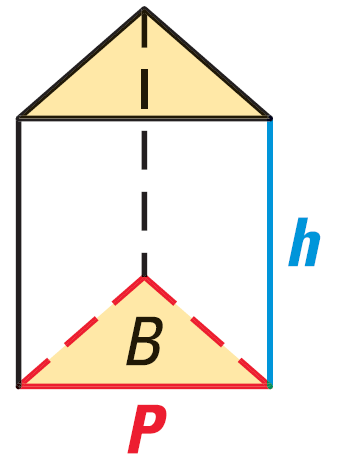 12.2 Surface Area of Prisms and Cylinders
Draw a net for a triangular prism.
12.2 Surface Area of Prisms and Cylinders
Cylinders are the same as prisms except the bases are circles
Lateral Area = L = 2πrh
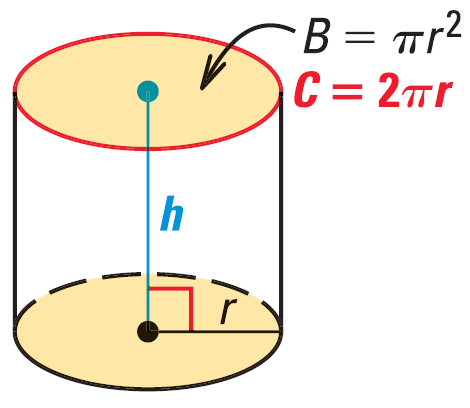 Surface Area of a Right Cylinder
12.2 Surface Area of Prisms and Cylinders
2
5
12.2 Surface Area of Prisms and Cylinders
Find of the cylinder surface area.




806 #2-28 even, 31-37 all = 21
Answers and Quiz
12.2 Answers

12.2 Homework Quiz
12.3 Surface Area of Pyramids and Cones
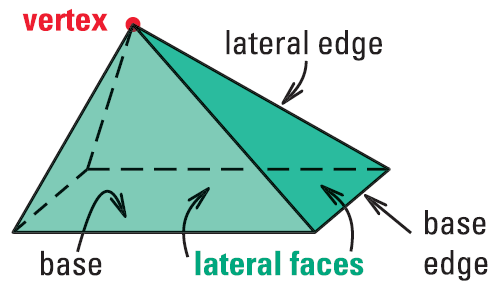 Pyramids
All faces except one intersect at one point called vertex
The base is the face that does not intersect at the vertex
Lateral faces  faces that meet in the vertex
Lateral edges  edges that meet in the vertex
Altitude  segment that goes from the vertex and is perpendicular to the base
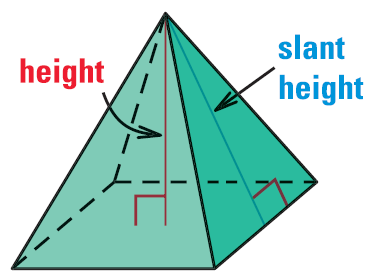 12.3 Surface Area of Pyramids and Cones
Regular pyramid  base is a regular polygon and the vertex is directly above the center of the base
In a regular pyramid, all the lateral faces are congruent isosceles triangles
The height of each lateral face is called the slant height (ℓ)
Lateral Area  L = ½ Pℓ
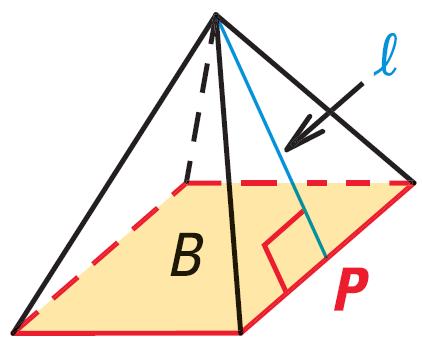 Surface Area of a Regular Pyramid
[Speaker Notes: Lateral area is ½ because the sides are triangles.]
12.3 Surface Area of Pyramids and Cones
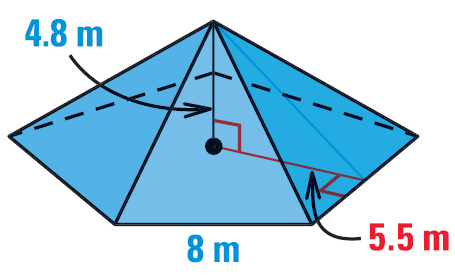 12.3 Surface Area of Pyramids and Cones
Cones
Cones are just like pyramids except the base is a circle
Lateral Area = πrℓ
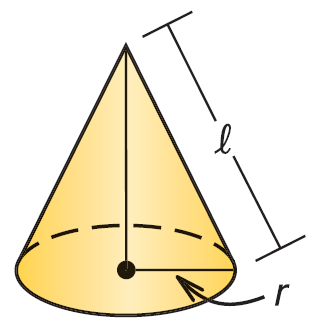 Surface Area of a Right Cone
12.3 Surface Area of Pyramids and Cones
Answers and Quiz
12.3 Answers

12.3 Homework Quiz
12.4 Volume of Prisms and Cylinders
Create a right prism using geometry cubes
Count the lengths of the sides
Count the number of cubes.  
Remember this to verify the formulas we are learning today.
12.4 Volume of Prisms and Cylinders
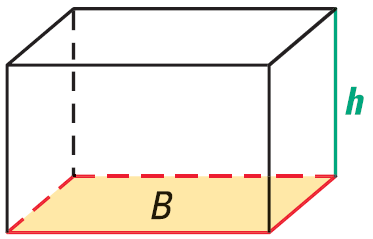 Volume of a Prism
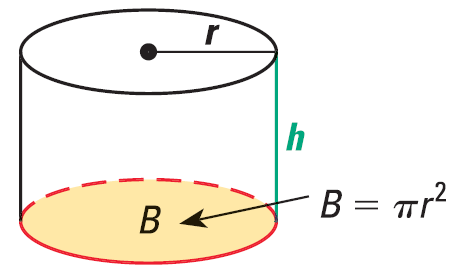 Volume of a Cylinder
12.4 Volume of Prisms and Cylinders
12.4 Volume of Prisms and Cylinders
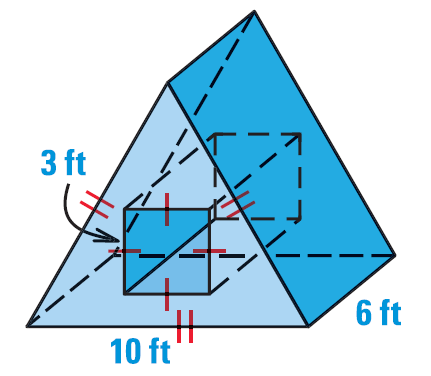 12.4 Volume of Prisms and Cylinders
There are 150 1-inch washers in a box.  When the washers are stacked, they measure 9 inches in height.  If the inside hole of each washer has a diameter of ¾ inch, find the volume of metal in one washer.
[Speaker Notes: Find volume of washers without holes:  V = π ½2 9 = 7.06858
Find volume of hole: V = π(3/8)2 9 = 3.97608
Find volume of washers with holes: 7.06858 – 3.97608 = 3.09251
Find volume of one washer: 3.09251/150 = 0.02 in3]
12.4 Volume of Prisms and Cylinders
Cavalieri’s Principle
If two solids have the same height and the same cross-sectional area at every level, then they have the same volume.
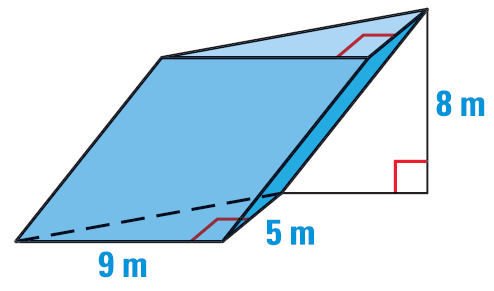 Answers and Quiz
12. 4 Answers

12.4 Homework Quiz
12.5 Volume of Pyramids and Cones
How much ice cream will fill an ice cream cone?  

How could you find out without filling it with ice cream?  

What will you measure?
12.5 Volume of Pyramids and Cones
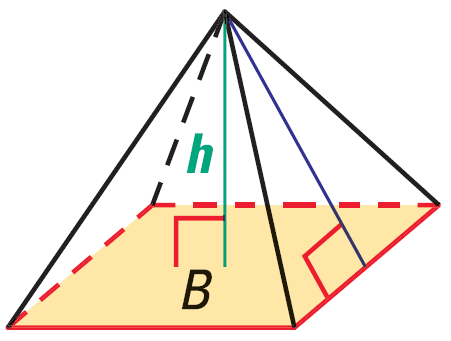 Volume of a Pyramid
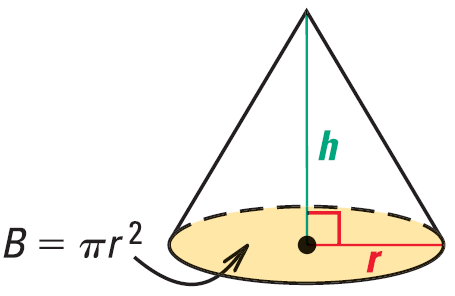 Volume of a Cone
12.5 Volume of Pyramids and Cones
Find the volume.
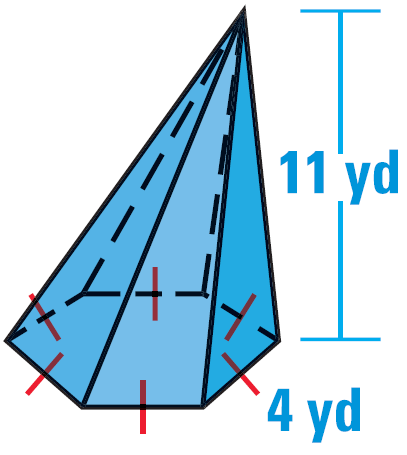 12.5 Volume of Pyramids and Cones
Find the volume.







832 #2-30 even, 34, 36, 40, 44-52 even = 23
Extra Credit 836 #2, 4 = +2
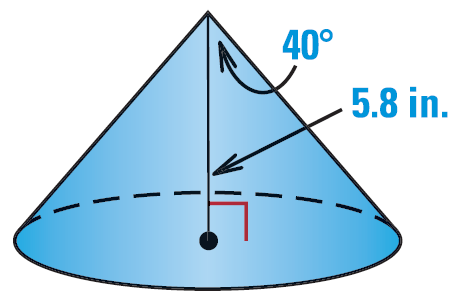 Answers and Quiz
12.5 Answers

12.5 Homework Quiz
12.6 Surface Area and Volume of Spheres
Terms
Sphere  all points equidistant from center
Radius  segment from center to surface
Chord  segment that connects two points on the sphere
Diameter  chord contains the center of the sphere
Tangent  line that intersects the sphere in exactly one place
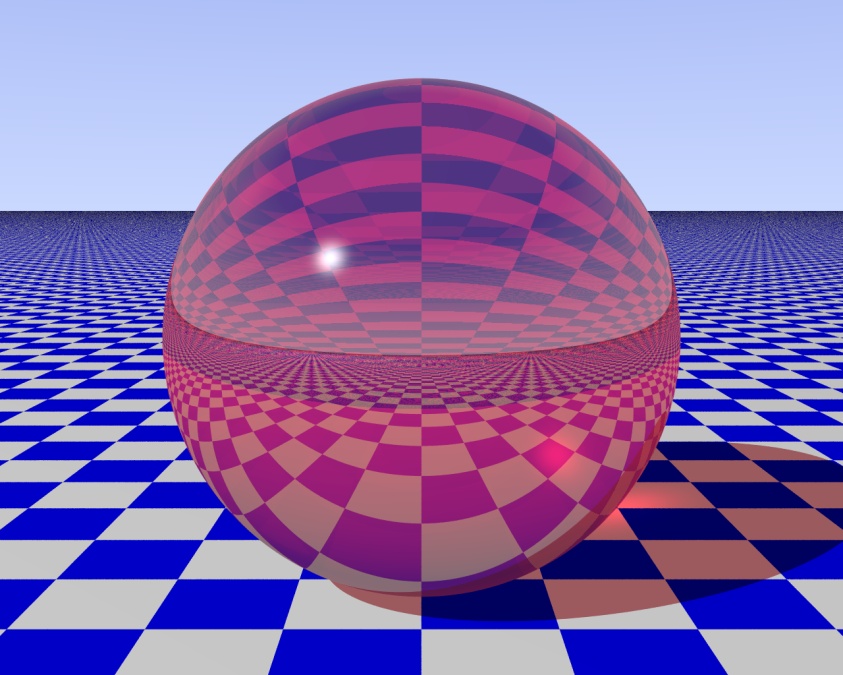 12.6 Surface Area and Volume of Spheres
Intersections of plane and sphere
Point  plane tangent to sphere
Circle  plane not tangent to sphere
Great Circle  plane goes through center of sphere (like equator)
Shortest distance between two points on sphere
Cuts sphere into two hemispheres
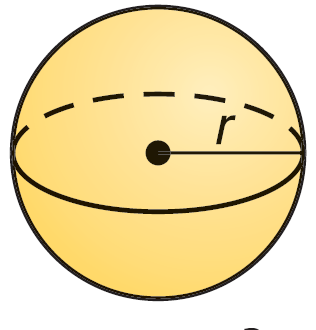 12.6 Surface Area and Volume of Spheres
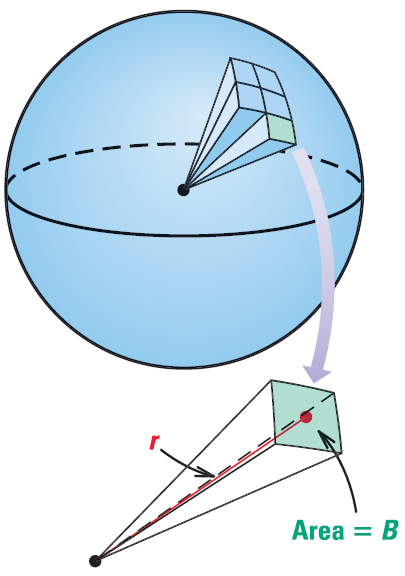 Surface Area of a Sphere
If you cut 4 circles into 8ths you can put them together to make a sphere
Volume of a Sphere
[Speaker Notes: You can think about cutting a sphere into many small regular square pyramids.
V = 1/3 Bh  the area of all the bases is 4πr2 and h = r]
12.6 Surface Area and Volume of Spheres
Answers and Quiz
12.6 Answers

12.6 Homework Quiz
12.7 Explore Similar Solids
Russian Matryoshka dolls nest inside each other.  Each doll is the same shape, only smaller.  The dolls are similar solids.
12.7 Explore Similar Solids
Similar Solids
Solids with same shape but not necessarily the same size
The lengths of sides are proportional
The ratios of lengths is called the scale factor
12.7 Explore Similar Solids
Congruent Solids
Similar solids with scale factor of 1:1
Following four conditions must be true
Corresponding angles are congruent
Corresponding edges are congruent
Areas of corresponding faces are equal
The volumes are equal
12.7 Explore Similar Solids
12.7 Explore Similar Solids
Similar Solids Theorem
If 2 solids are similar with a scale factor of a:b, 
then the areas have a ratio of a2:b2 
and the volumes have a ratio of a3:b3
12.7 Explore Similar Solids
Answers and Quiz
12.7 Answers

12.7 Homework Quiz